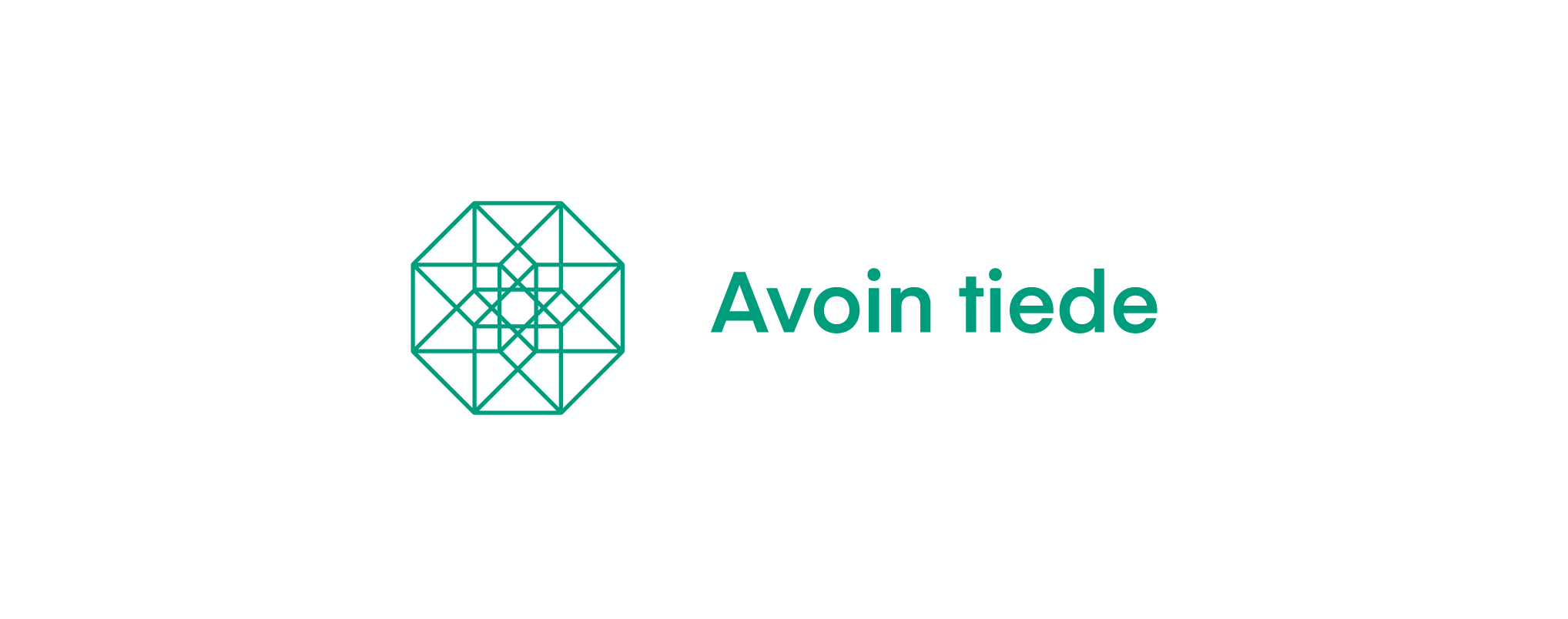 Interoperable1-2-3
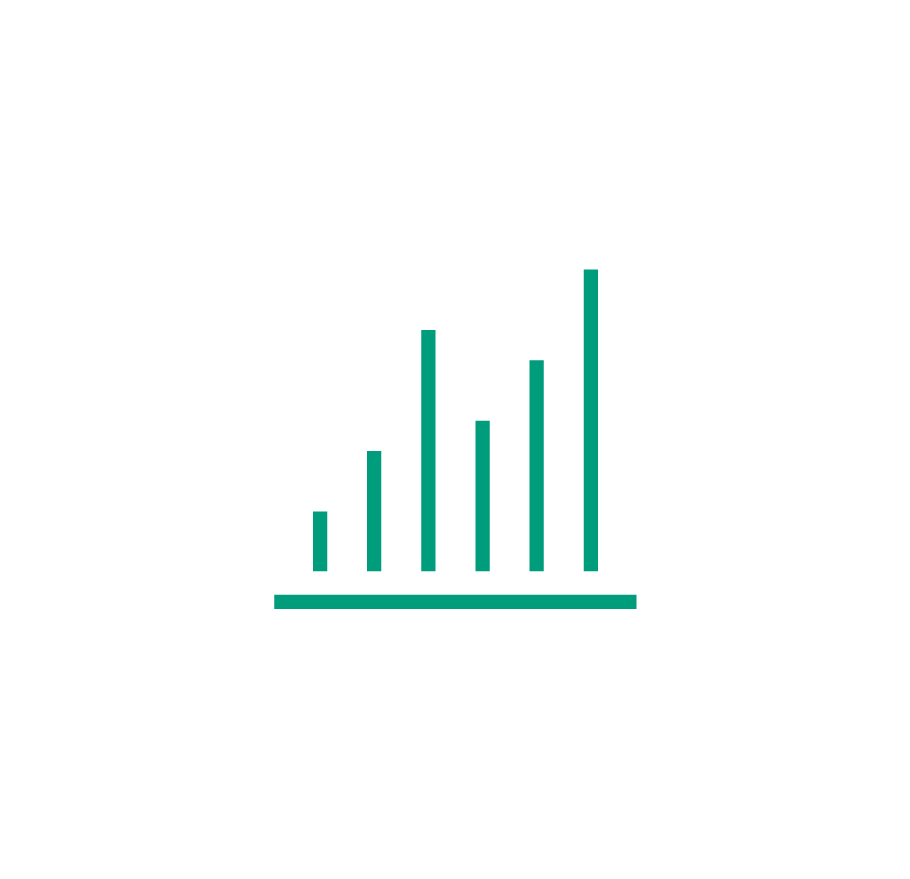 Ohjeita palveluiden tuottajille tutkimusdatan yhteentoimivuuden edistämiseen
Avoimen tieteen koordinaatio
Fair-periaatteiden soveltaminen työryhmä
avointiede.fi
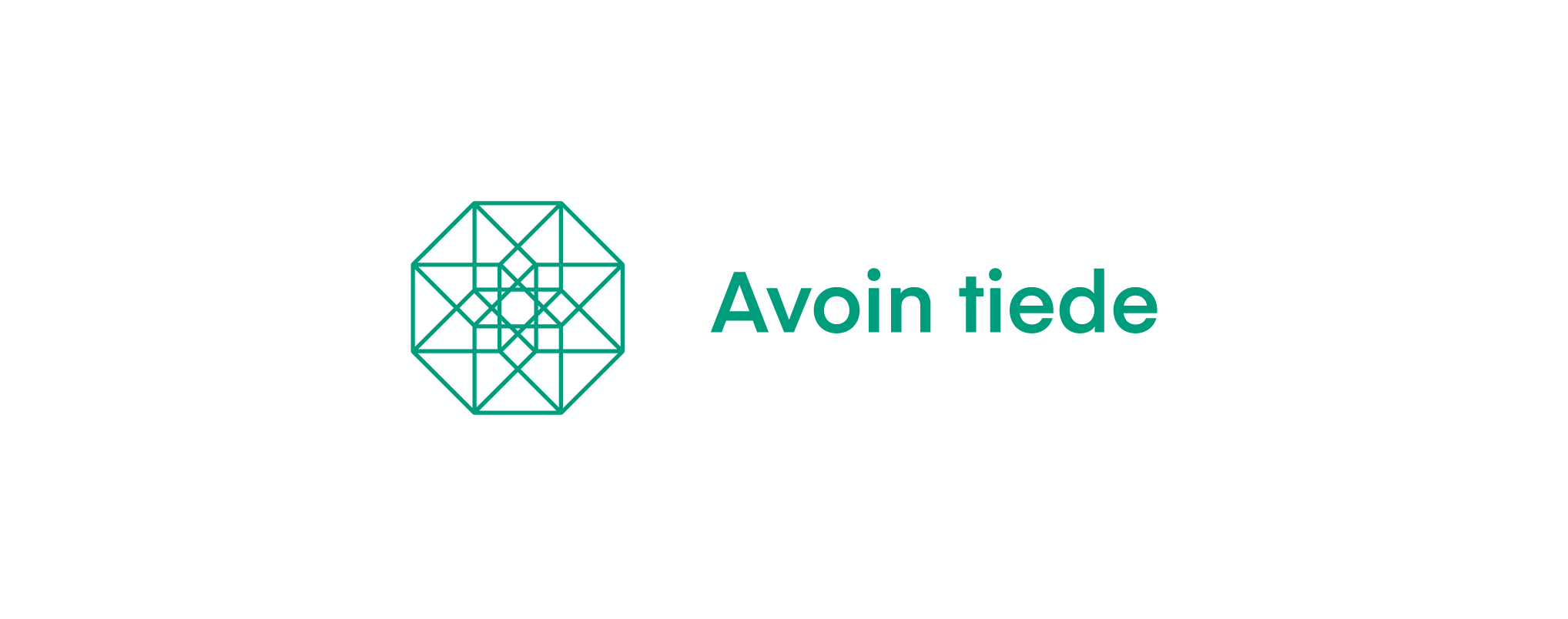 Interoperable1-2-3
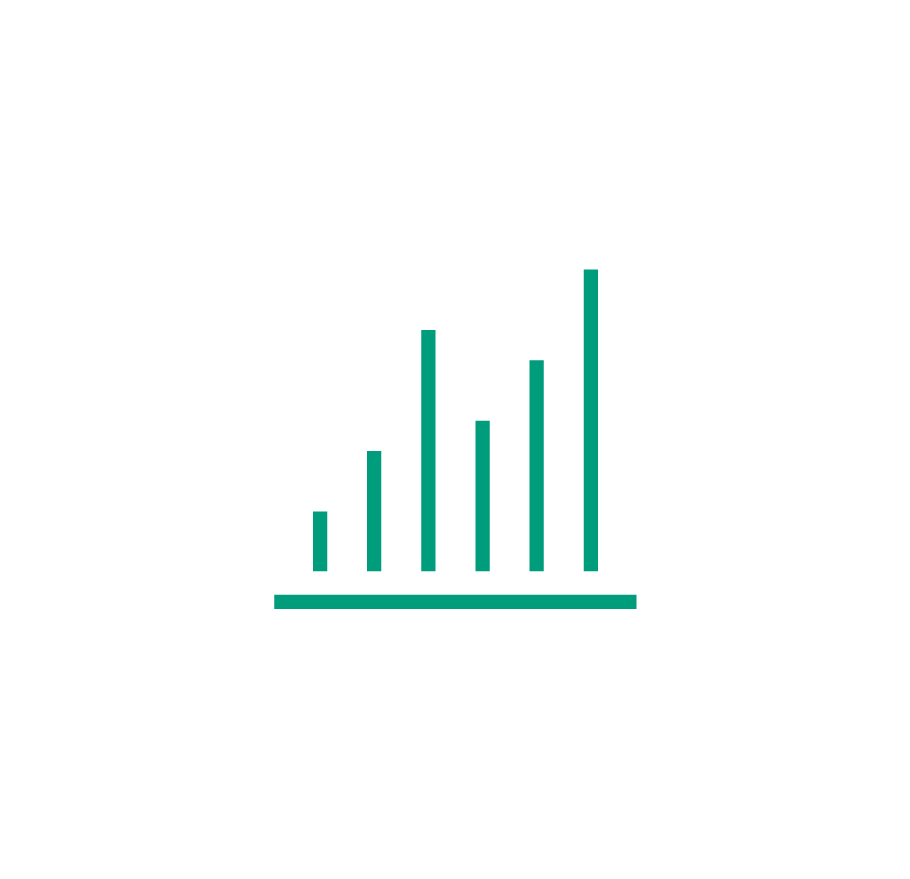 Ohjeita palveluiden tuottajille tutkimusdatan yhteentoimivuuden edistämiseen
Avoimen tieteen koordinaatio
Fair-periaatteiden soveltaminen työryhmä
avointiede.fi
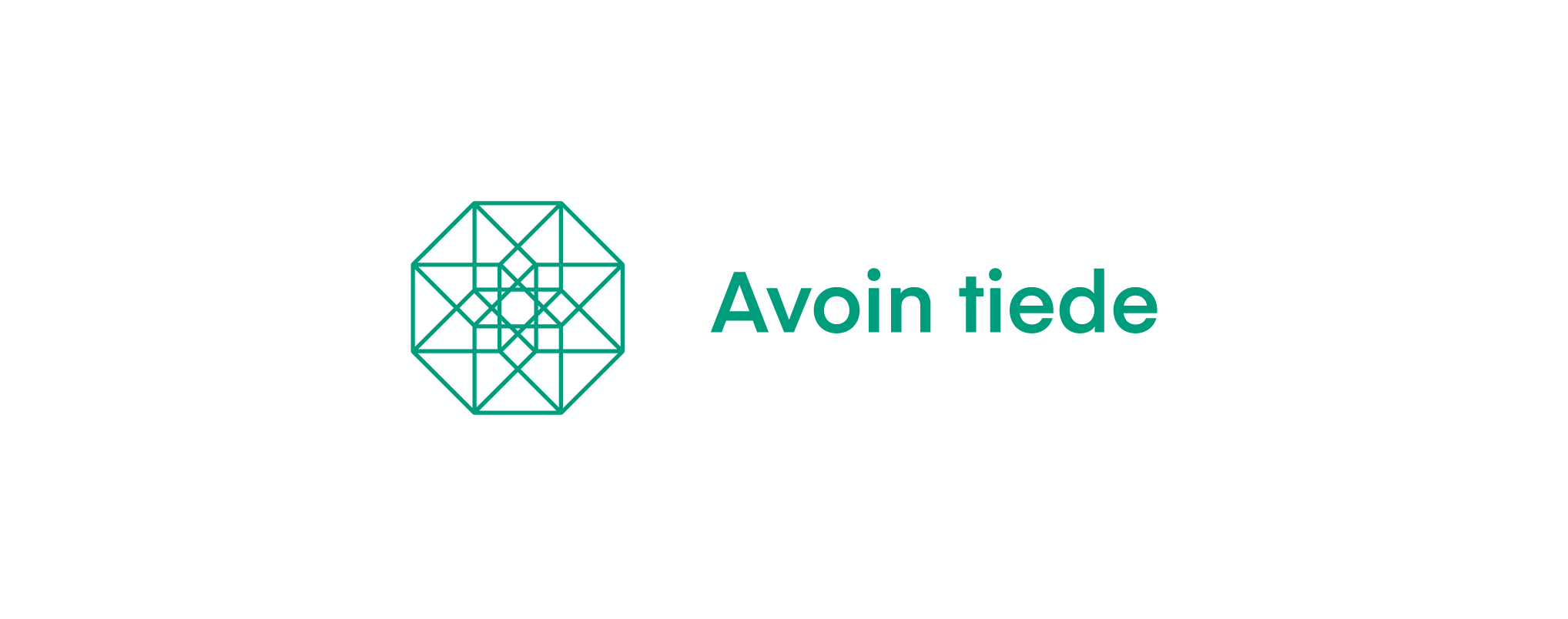 FAIR-ohjeiden Interoperable-kohta sisältää kolme eri periaatetta, jotka keskittyvät semanttiseen yhteentoimivuuteen.
I1 Aineistot ja metatiedot ovat sisällöltään määrämuotoisia, monikäyttöisiä, saatavilla olevia ja jaettua kieltä käyttäviä
I2. Aineistoissa ja metatiedoissa käytetään sanastoja, jotka noudattavat FAIR-periaatteita
I3. Aineistoissa ja metatiedoissa on tyypiteltyjä viittauksia muihin resursseihin
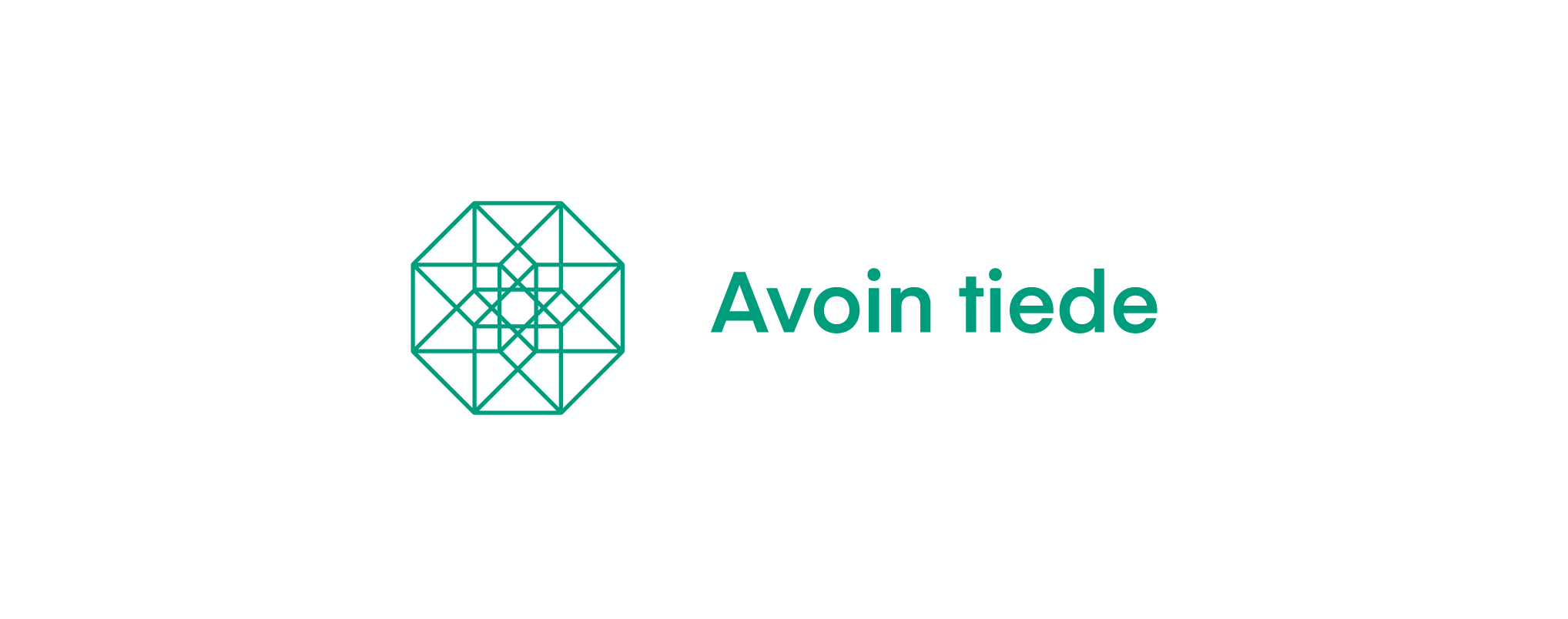 Semanttisen yhteentoimivuuden edistämisestä
Semanttisen yhteentoimivuuden kehittäminen vahvistaa palvelun vaikuttavuutta ja käyttäjäystävällisyyttä.
Tarjoamalla pysyviä tunnisteita, avoimia rajapintoja ja integroituja referenssimetadatoja palvelu voi tukea tutkimusyhteisöä huomattavasti ja tavalla, joka ei edes ole mahdollista ilman tätä tukea
Aktiivisena edistäjänä työtä on tehtävä jatkuvasti ja käyttäjälähtöisesti, aina huomioiden myös ulkoiset vaatimukset.
avointiede.fi
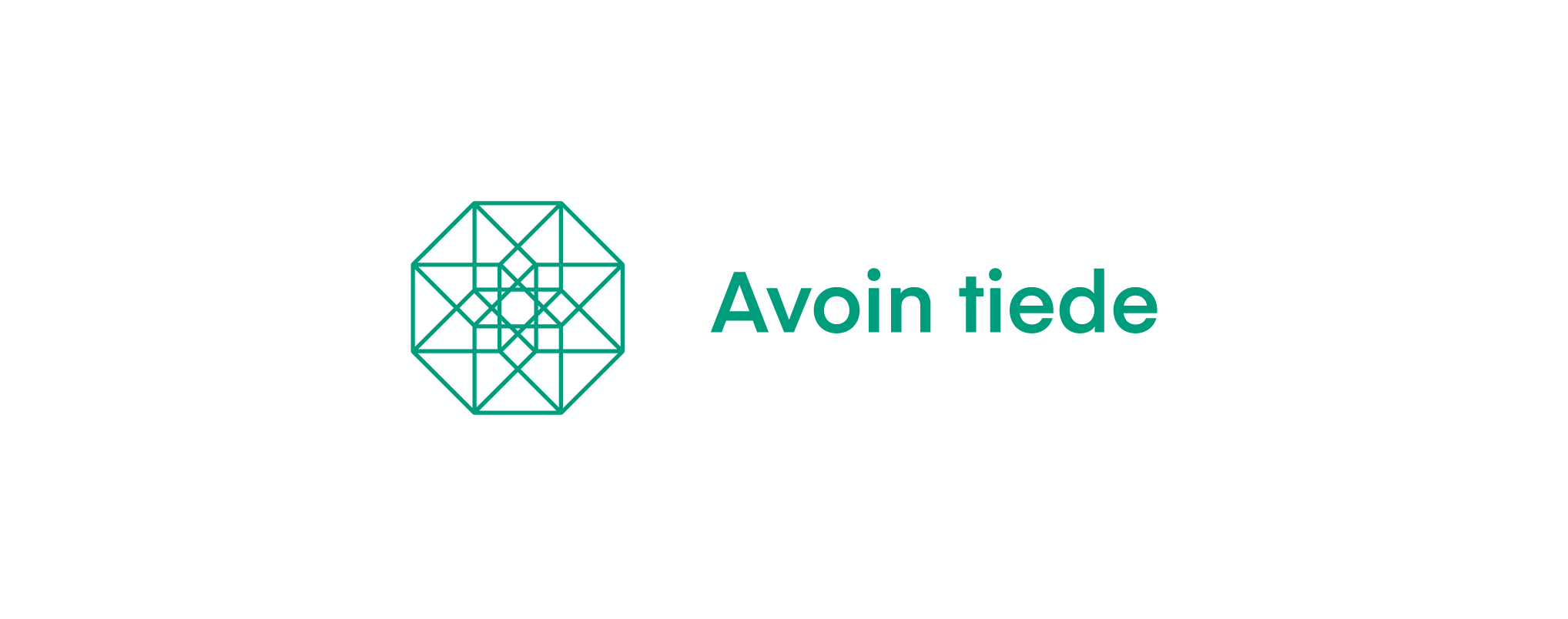 I1
Aineistot ja metatiedot ovat sisällöltään määrämuotoisia, monikäyttöisiä, saatavilla olevia ja jaettua kieltä käyttäviä
Datan ja metatiedon tulee olla ymmärrettävää sekä koneille että ihmisille.
Dataa ja metatietoja täytyy voida käsitellä eri järjestelmissä ilman, että niiden merkitys muuttuu.
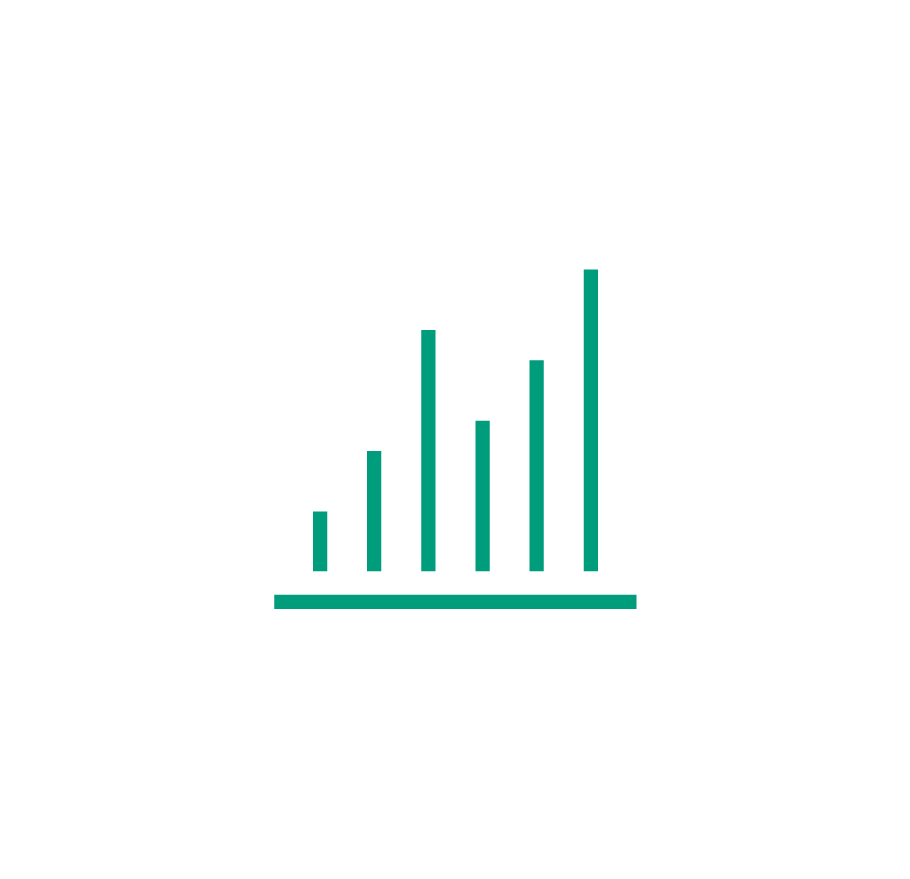 avointiede.fi
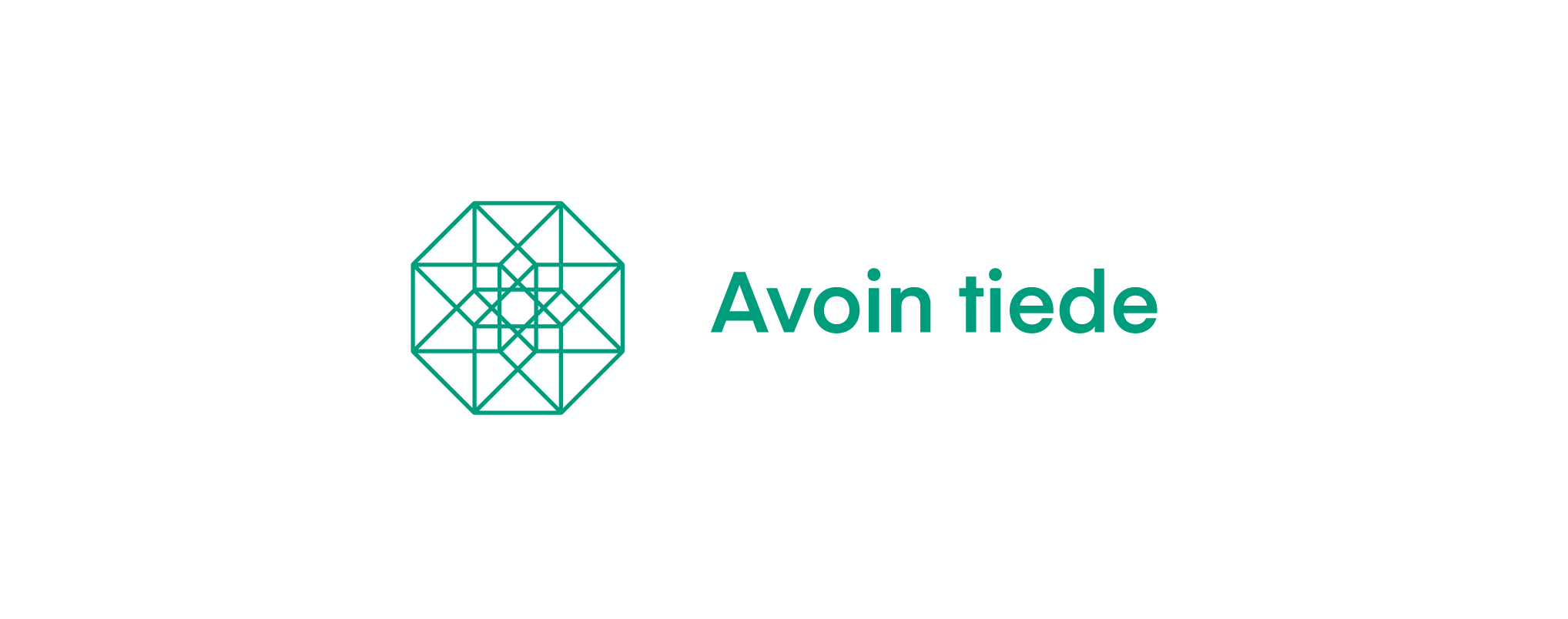 Huomioi käyttäjiesi tarpeet ja tieteenalojen käytännöt metadatassa mahdollisimman laajasti ja datassa mahdollisimman tarkasti. Sanastoja voi käyttää rinnan useita:
suomalaisia/suomenkielisiä 
kansainvälisiä 
yleisiä
tieteenalakohtaisia
I1
Palvelun/palveluntarjoajan/taustajärjestelmän pitää pystyä tukemaan tutkijaa tuottamaan kuvailutietoja, joiden perusteella voidaan edelleen tuottaa semanttisesti yhteensopivaa metadataa.
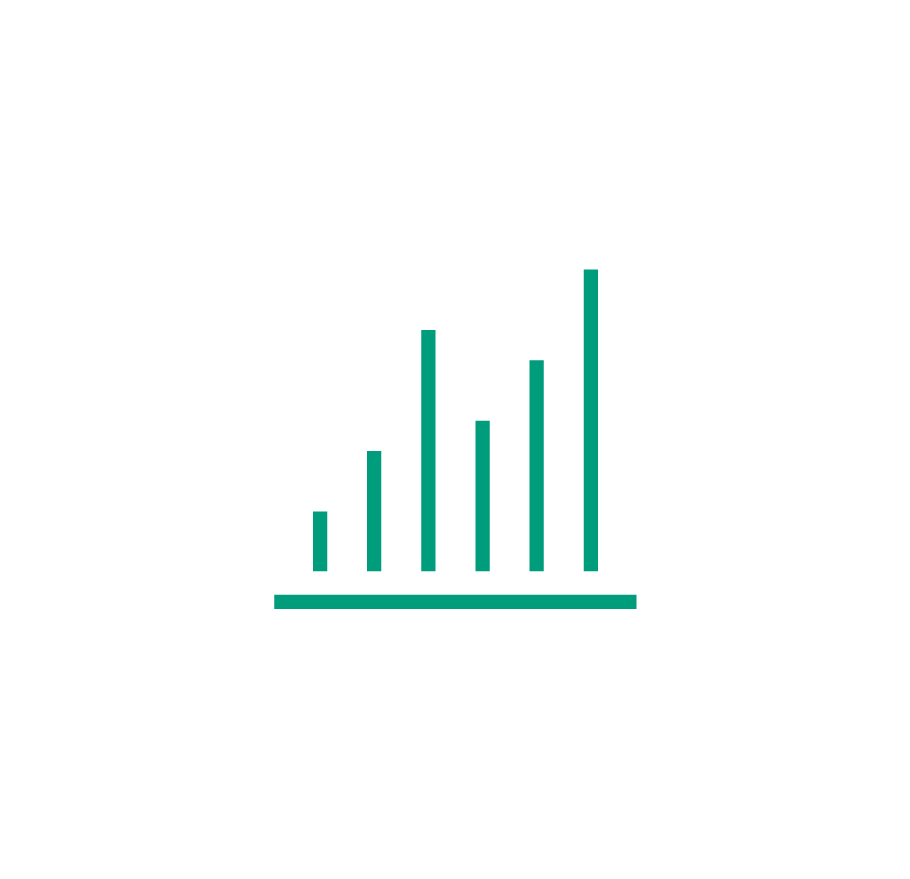 Vastaa käyttäjien tarpeeseen ottaa eri alojen sanastoja käyttöön esimerkiksi ad hoc rajapintojen avulla tai kopioimalla referenssimetadatoja palveluun. Sen lisäksi käyttäjälle voi myös tarjota mahdollisuutta lisätä muita termejä ja niiden tunnisteita termille tai sanastolle.
avointiede.fi
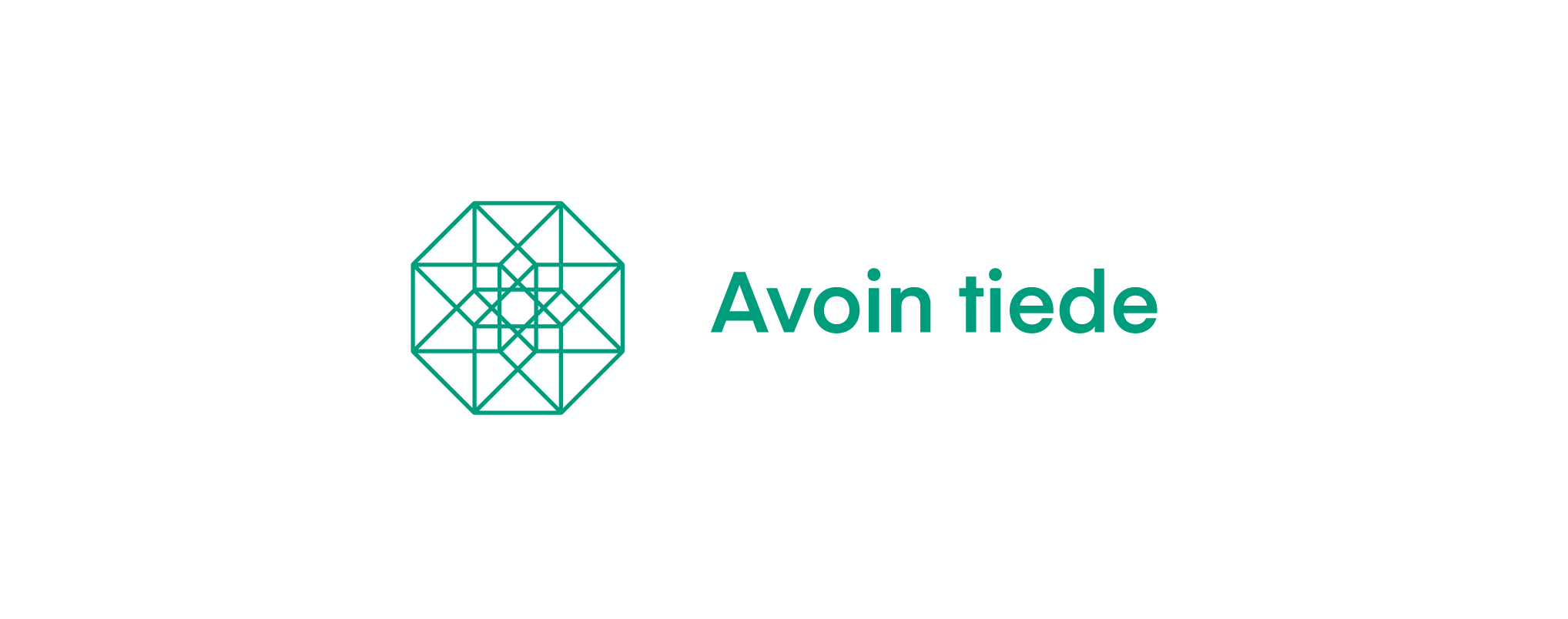 Koneluettavuus ja semanttinen yhteentoimivuus ovat oleellisia ja käytössä sanastojen on oltava myös ihmisen ymmärrettävissä. Riippuvuuksien ja relaatioiden pitää olla ihmiselle näkyviä.
Sanastojen tulee olla koneluettavia. Tieteenalakohtaiset sanastot tulee mahdollisuuksien mukaan ontologisoida ja ylläpitää kytkettynä ontologiapalveluun.
Julkaise palvelun sisäiset sanastot FAIR-periaatteita noudattaen. Versioi ne ja linkitä niitä muihin mahdollisuuksien mukaan.
I2
Palveluntarjoajan tulisi käyttää tarjoamissaan sanastoissa jotain linkitetyn datan skeemaa (esim. RDF tai JSON LD).
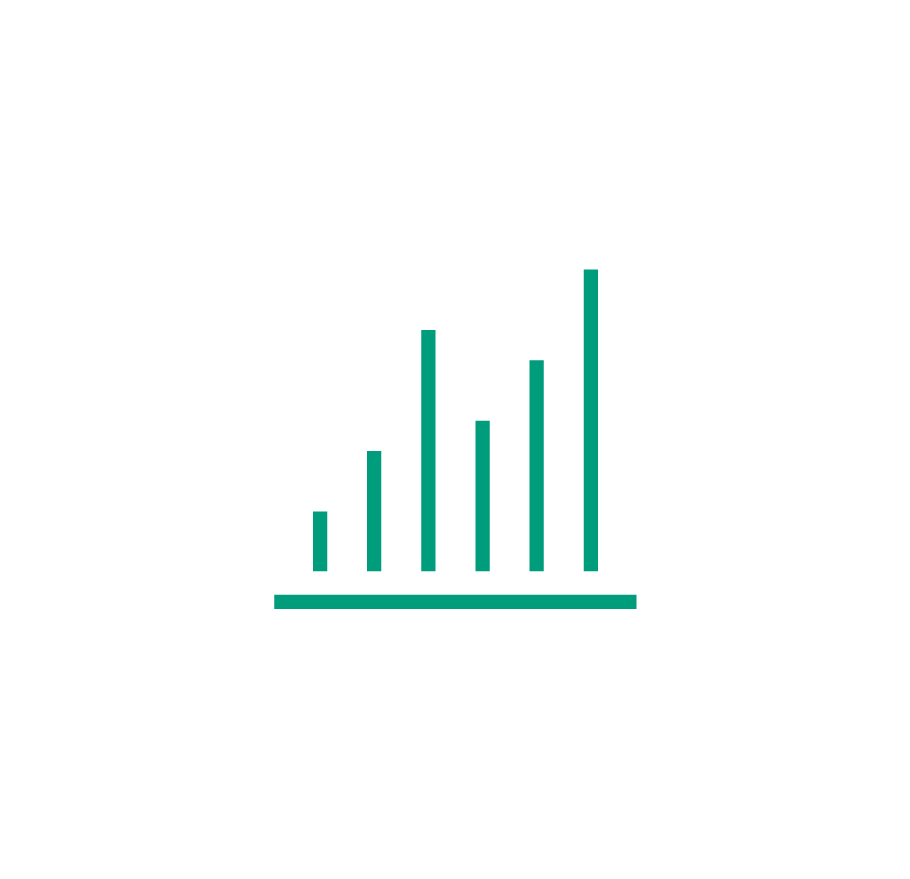 avointiede.fi
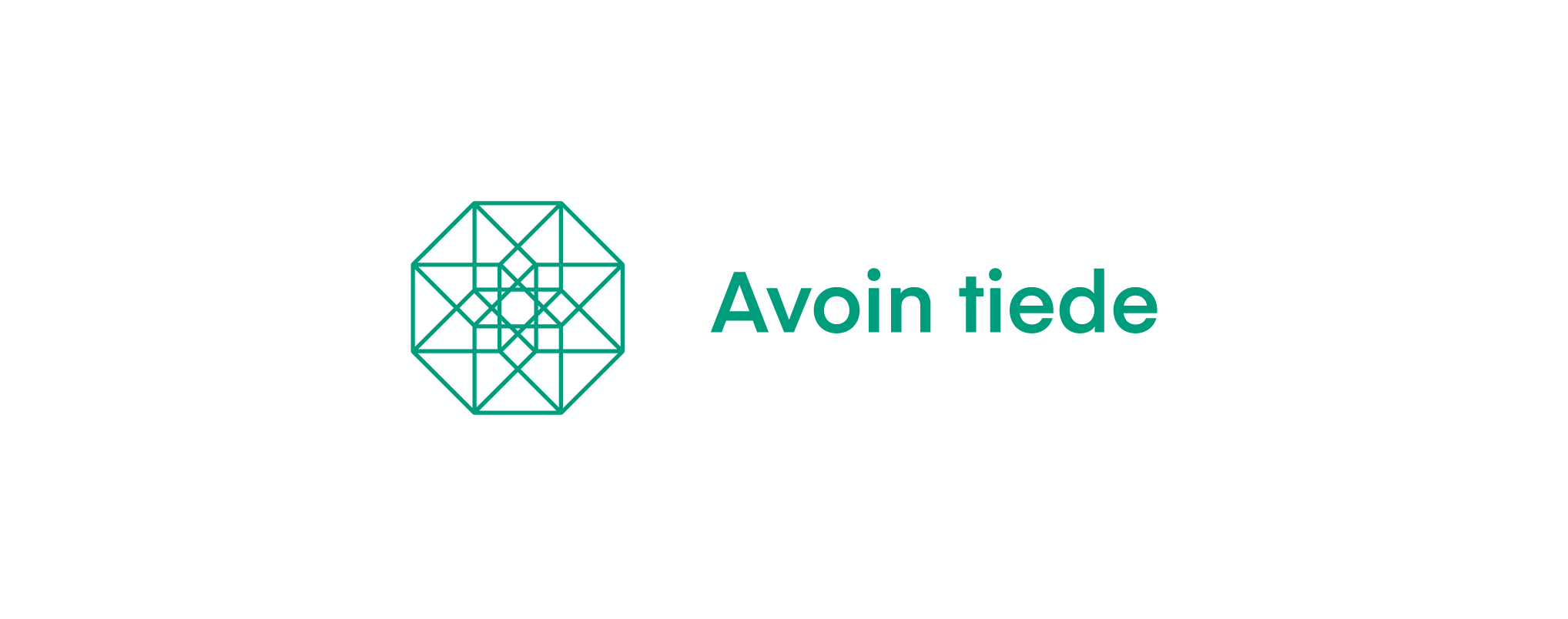 I2
Aineistoissa ja metatiedoissa käytetään sanastoja, jotka noudattavat FAIR-periaatteita
Suosi olemassa olevia, avoimia ja koneluettavia sanastoja, ontologioita ja koodistoja.
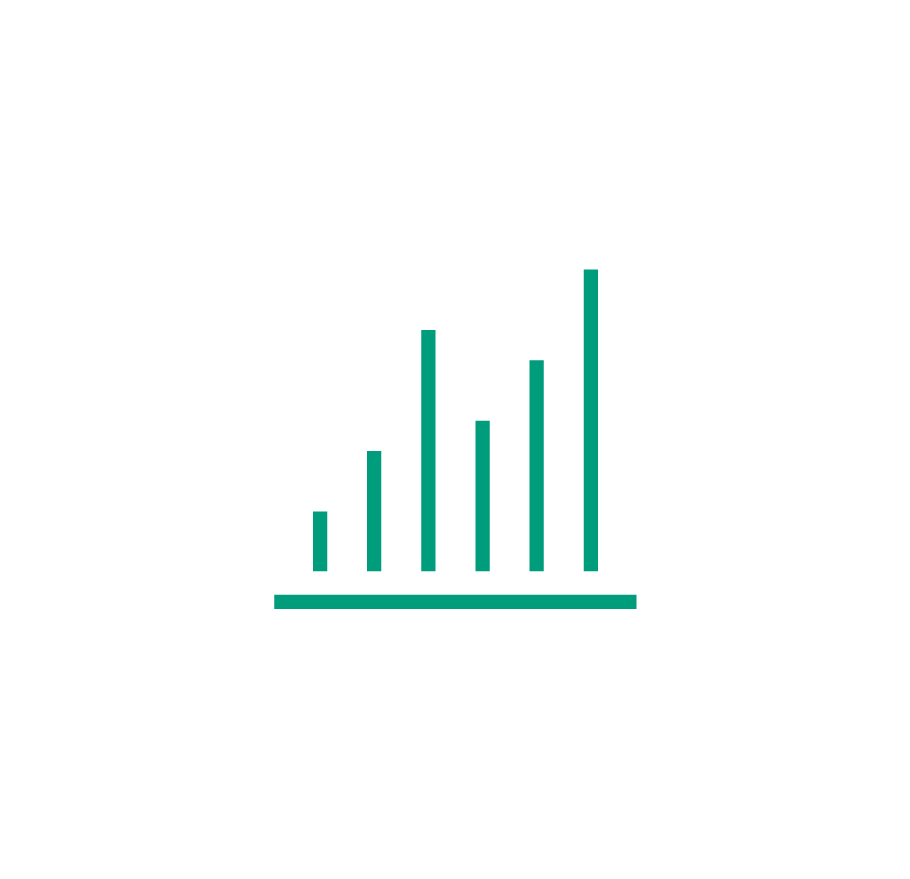 avointiede.fi
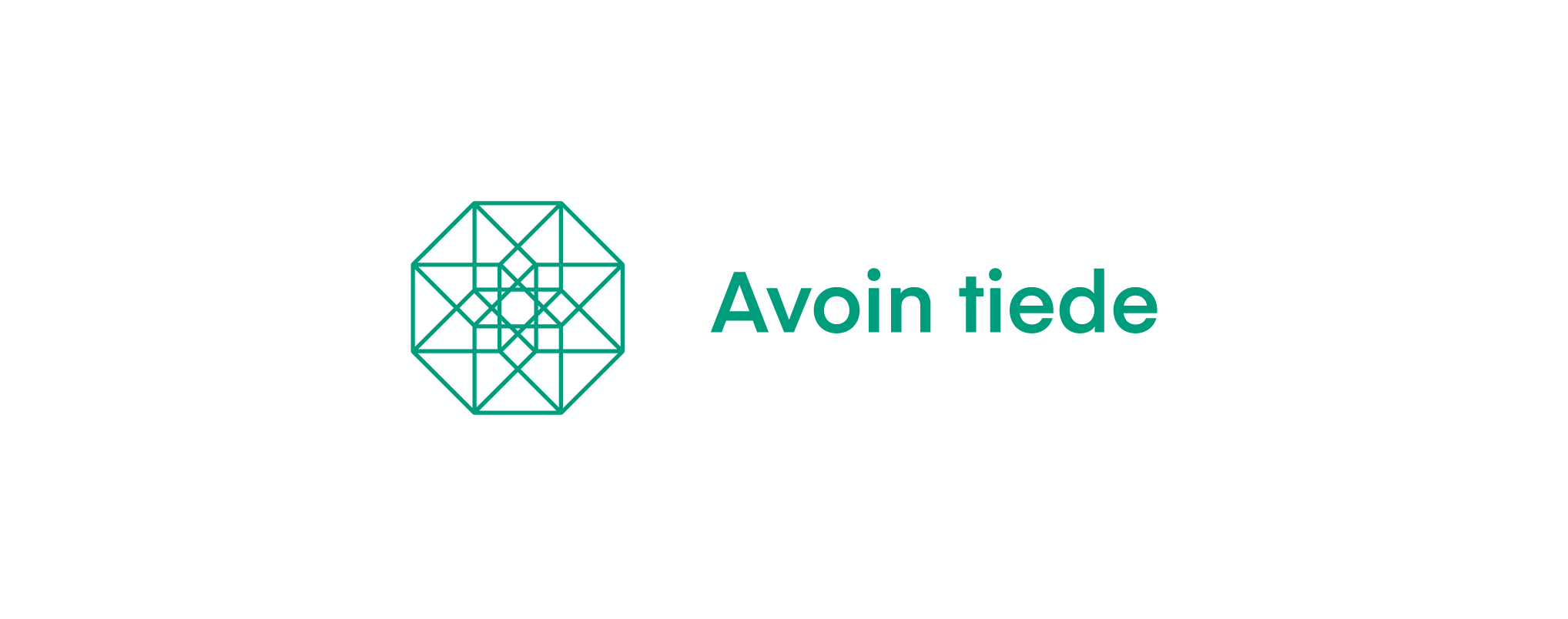 I2
Käytä avoimia, versioituja, ylläpidettyjä, alakohtaisia ja/tai yleisiä sanastoja ja ontologioita.
Avoimien sanastojen ja ontologioiden tulisi olla itsessään FAIR, eli koneluettavia ja dokumentoituja.
Uusia sanastoja ja tietomalleja rakennettaessa tulee kiinnittää huomiota, että ne julkaistaan ja kuvataan FAIR-periaatteita noudattaen. 
Sanastot tulee toteuttaa niin, että niiden käyttäjät voivat osallistua niiden ylläpitoon esimerkiksi ehdotus- ja korjaustoimintojen avulla.
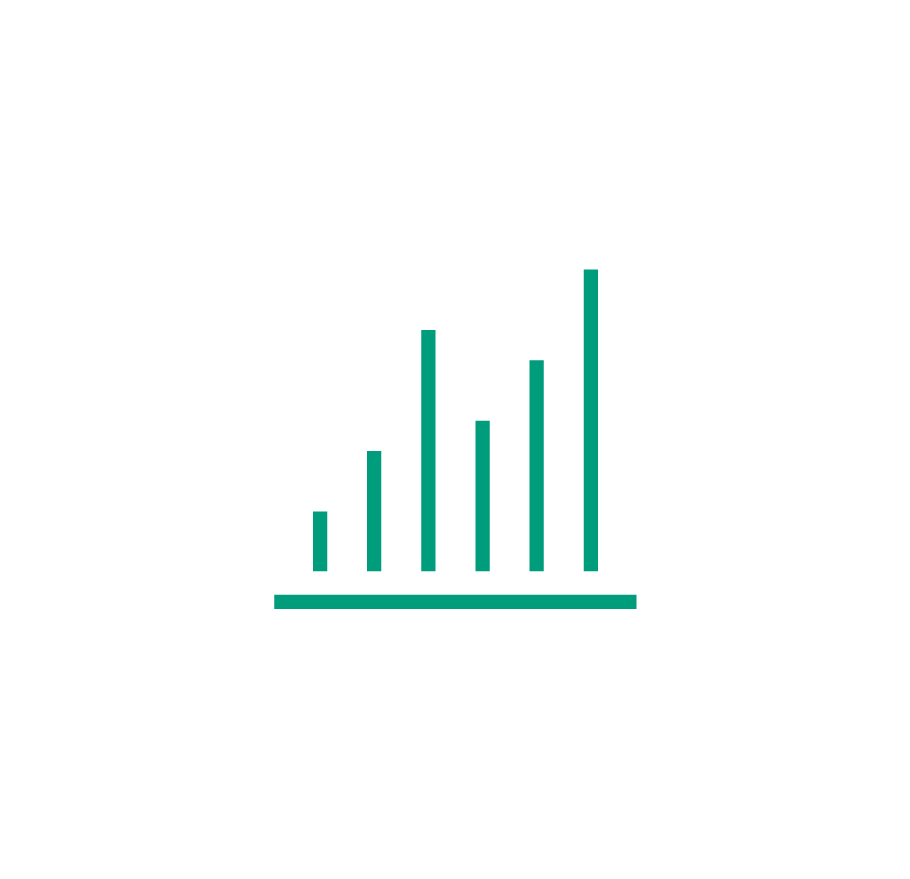 avointiede.fi
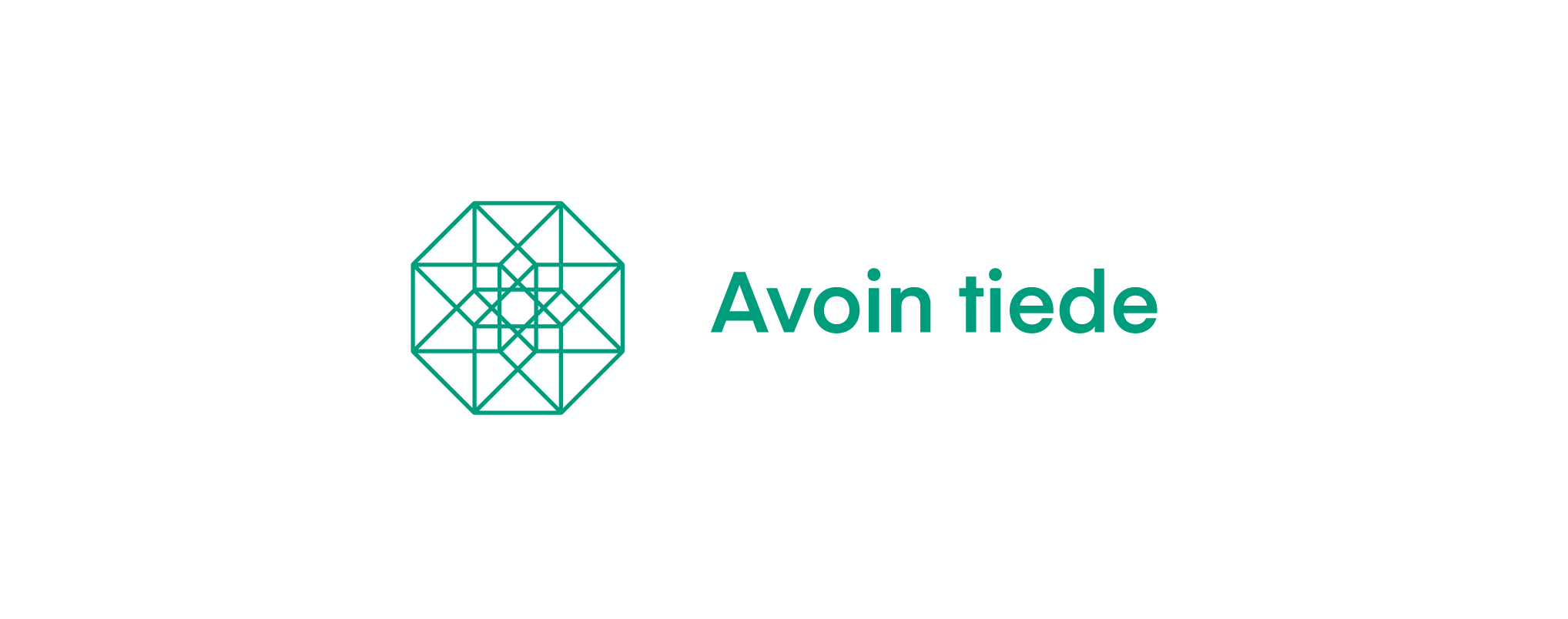 Julkaise omat referenssidataksi kelpaavat sanastot itse tai jossain palvelussa.
Hyödynnä käyttöä helpottavia teknologioita, kuten tekoälyyn pohjautuvaa suosittelua aineistojen kuvailun yhteydessä ja metadatan rikastamiseen.
I2
Sanastojen ja niiden käsitteillä tulisi olla pysyvät tunnisteet ja niiden tulisi olla käytettävissä avoimien rajapintojen kautta.
Huolehdi metatietojen kuratoinnista myös pitkällä aikavälillä.
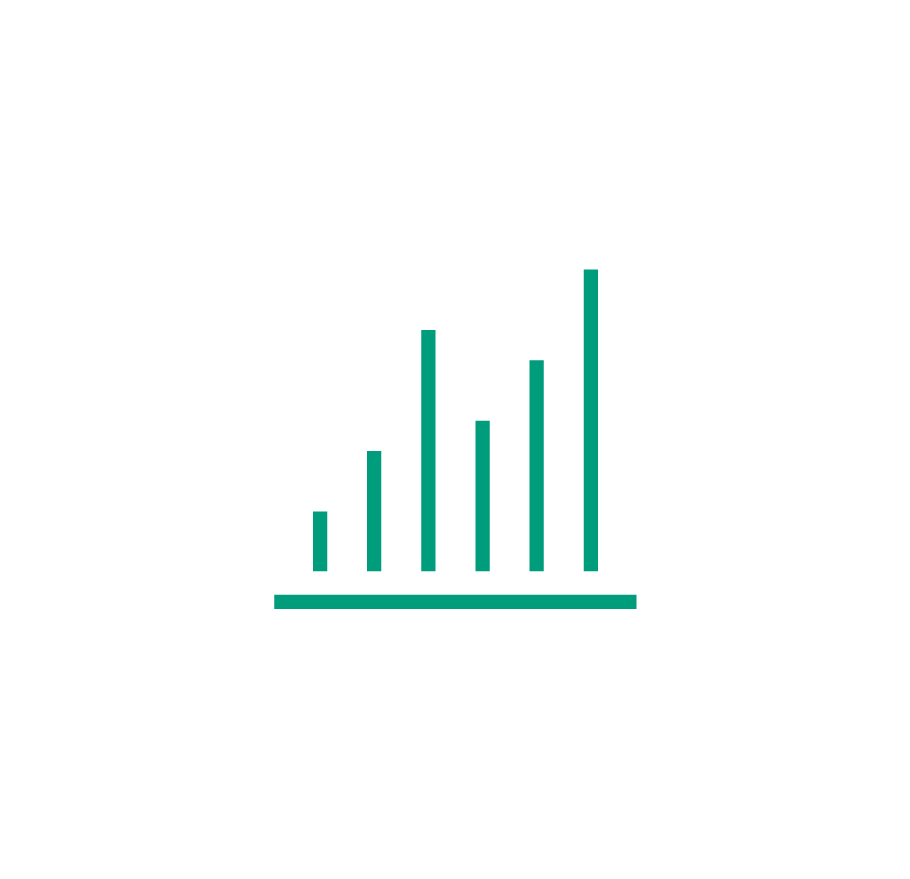 avointiede.fi
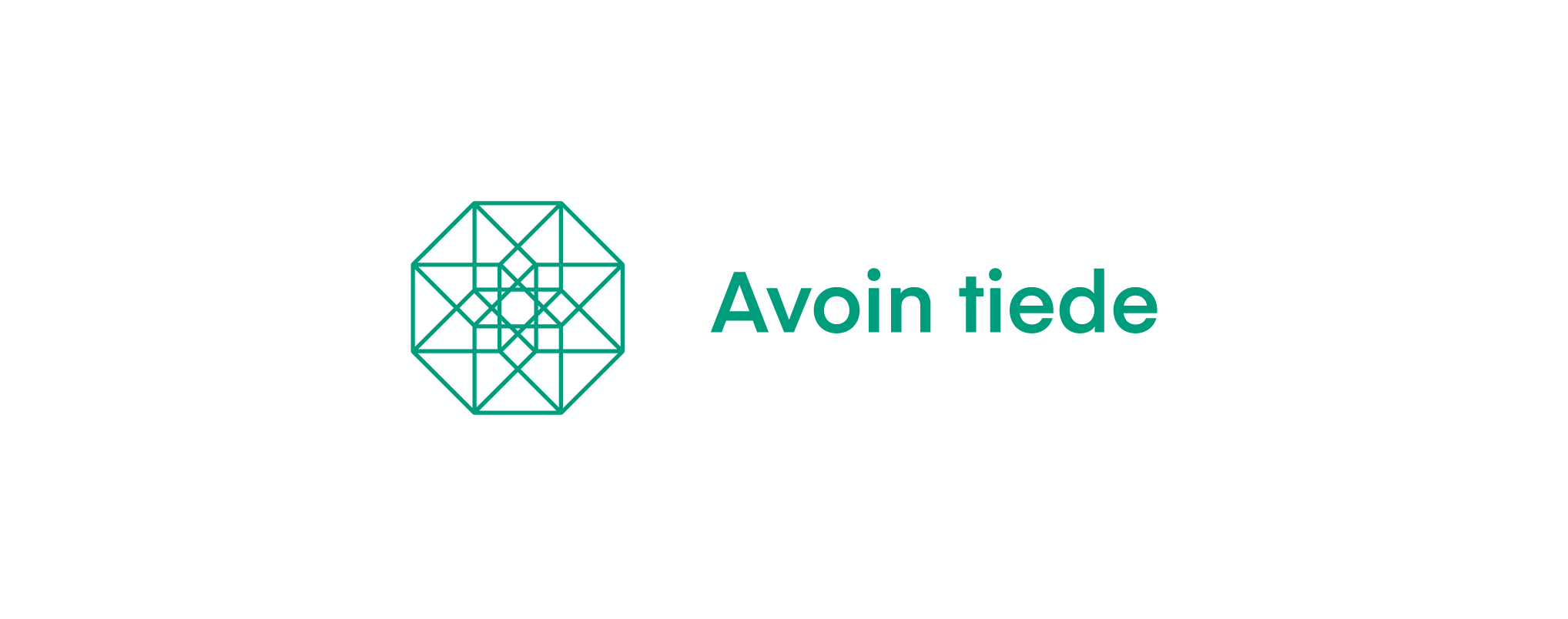 I3
Aineistoissa ja metatiedoissa on tyypiteltyjä viittauksia muihin resursseihin
Tyypittely tarkoittaa, että viittauksen luonne on määritelty; esim. A on B:n aiempi versio tai B on käyttänyt A:ta lähteenä.
Pysyvien tunnisteiden käytöllä voidaan turvata viittausten kestävyys pitkällä aikavälillä.
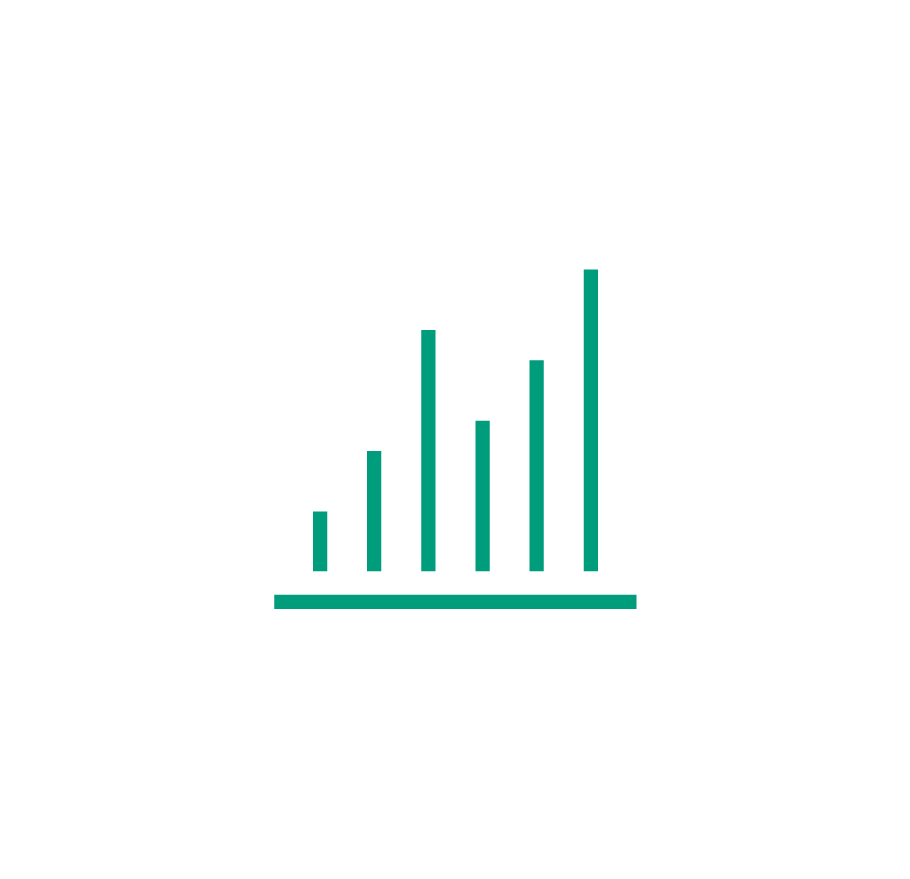 avointiede.fi
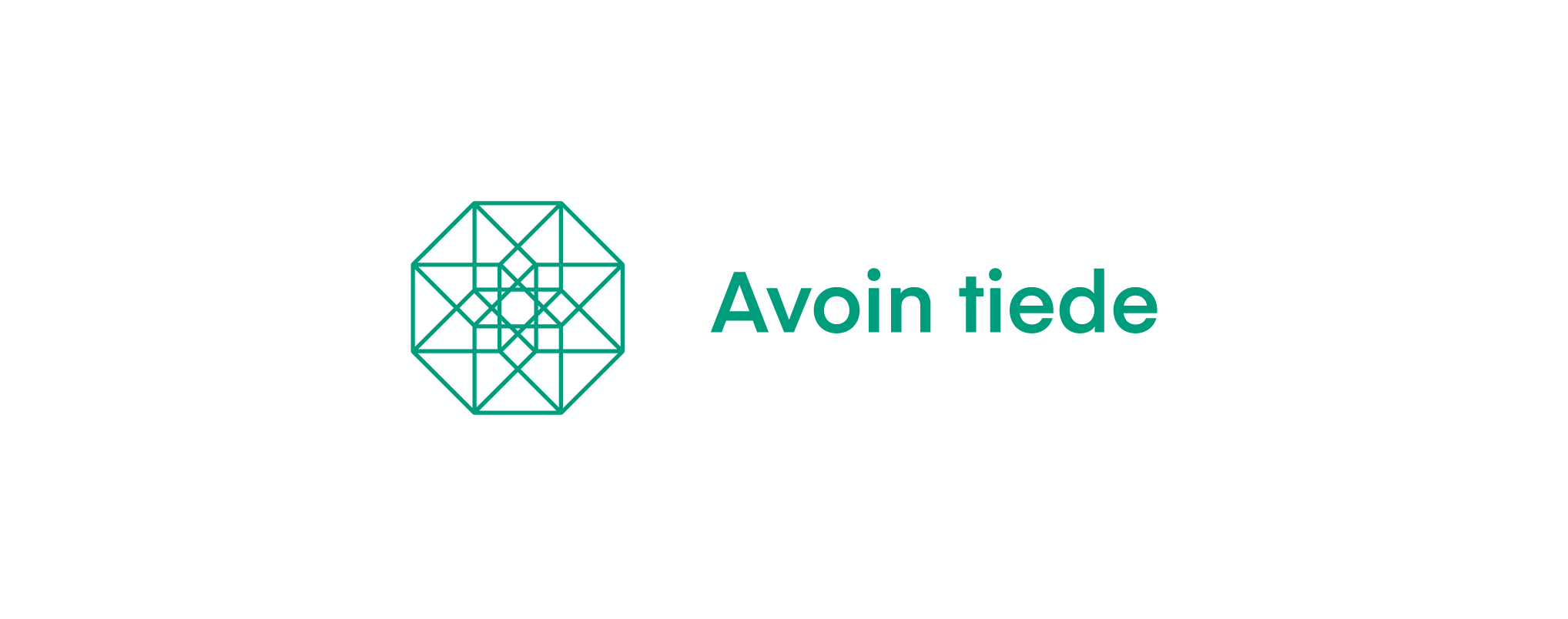 I3
Tunnista kohdeyhteisön tarpeet ja käytännöt ja seuraa niitä.  Huolehdi vuorovaikutuksesta ja sisällön ja ratkaisujen kehittämisestä.
Käytä kansallisten ja kansainvälisten keskeisten tietovarantojen tuntemia pysyviä tunnisteita, jos mahdollista.
Huomioi pysyvien tunnisteiden ja sanastojen kohdalla niiden lisenssi, laatu ja luotettavuus.
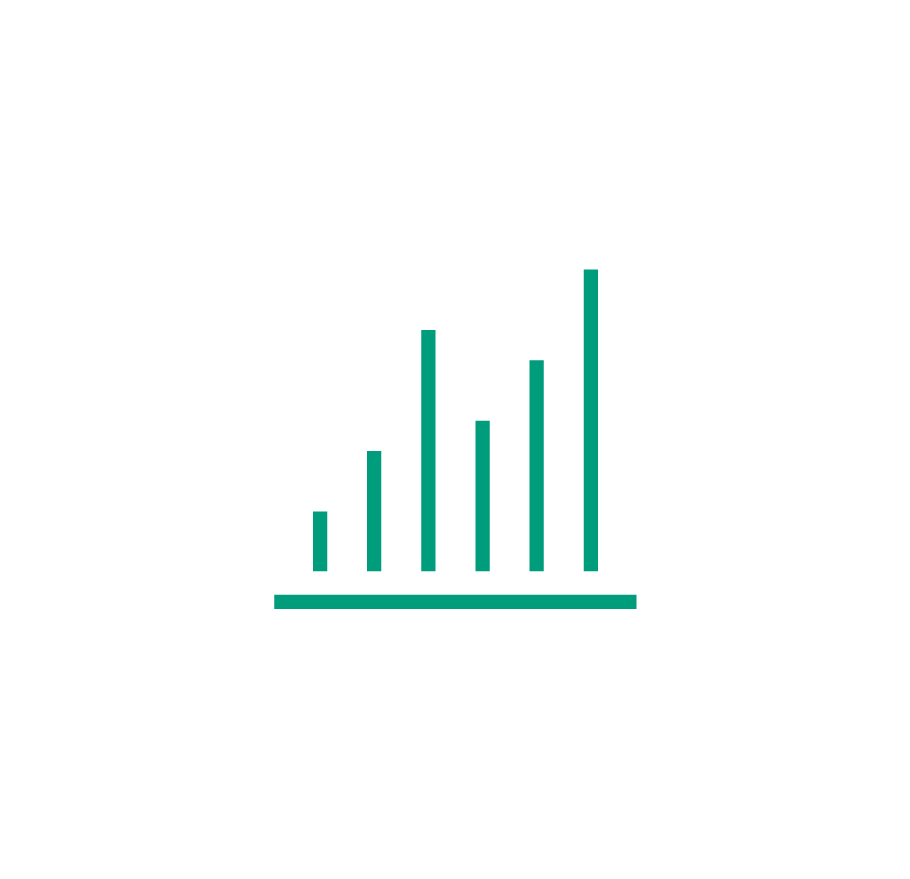 avointiede.fi
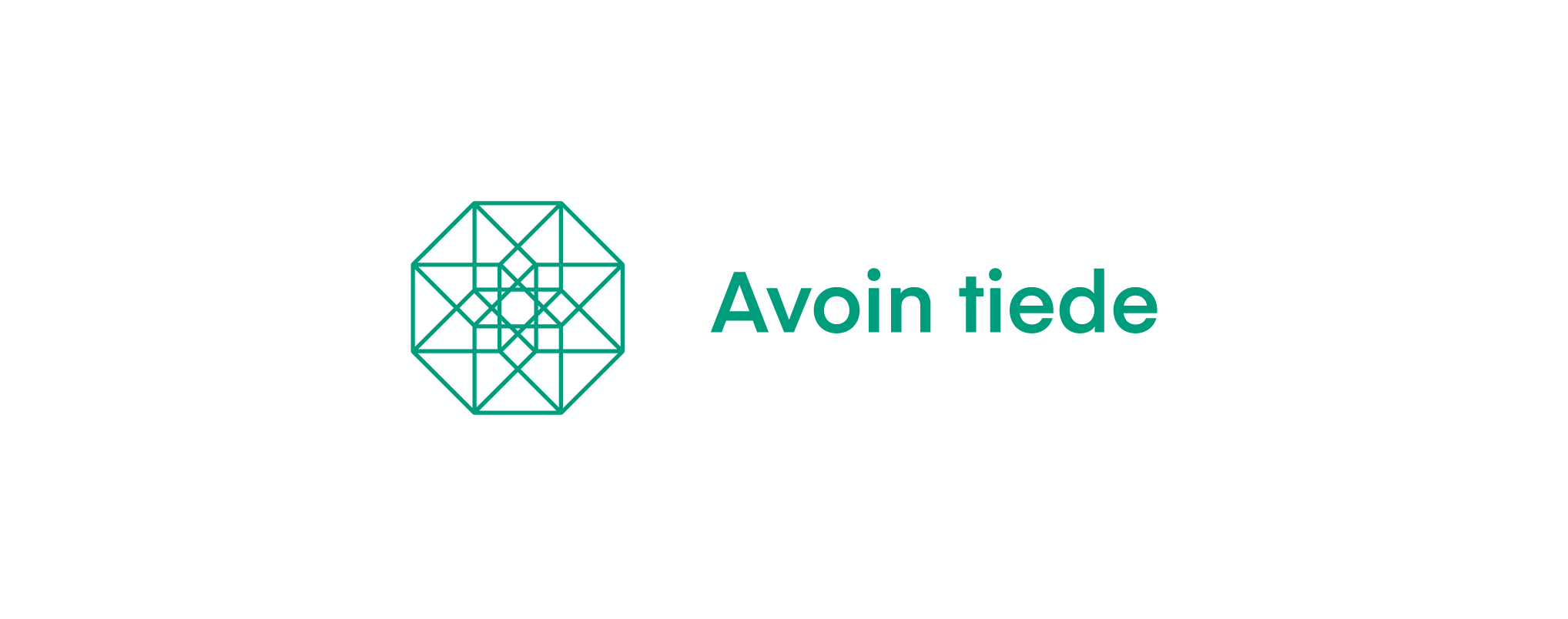 I3
Käytä kontrolloituja arvoja (esim. sanaston käsite tai toimijan tunniste) ja mahdollisuuksien mukaan pysyviä tunnisteita mahdollisimman paljon.
Aineistoa kuvailevassa metadatassa: Lisätään käsitteisiin pysyviin tunnisteisiin perustuvia linkkejä muihin tietojärjestelmiin (esim. finto.fi).
Hyödynnä myös organisaatiolle, tekijöille ja muille toimijoille tarjolla olevia tunnisteita (esim. ORCID). Edistä kansallisten resurssien kehittämistä.
Rakennetta kuvailevassa metadatassa: Metadatan tulisi koneluettavasti kuvata datan rakennetta. Käytä esimerkiksi DataCiten metadataskeemassa listattuja relaatioita kuvaamaan esimerkiksi tietoaineistojen välisiä suhteita, esimerkiksi versioita.
Hallinnollisia ominaisuuksia kuvailevassa metadatassa: Lisenssit, käyttöoikeuksien rajoitukset ja niiden perusteet.
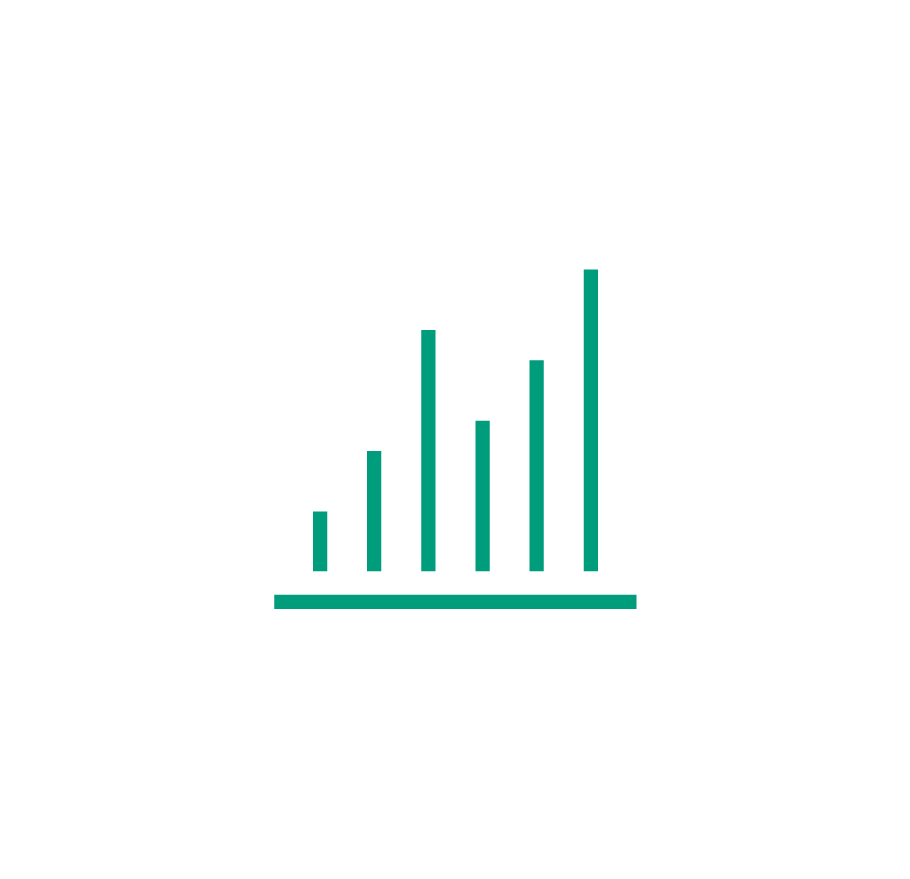 avointiede.fi
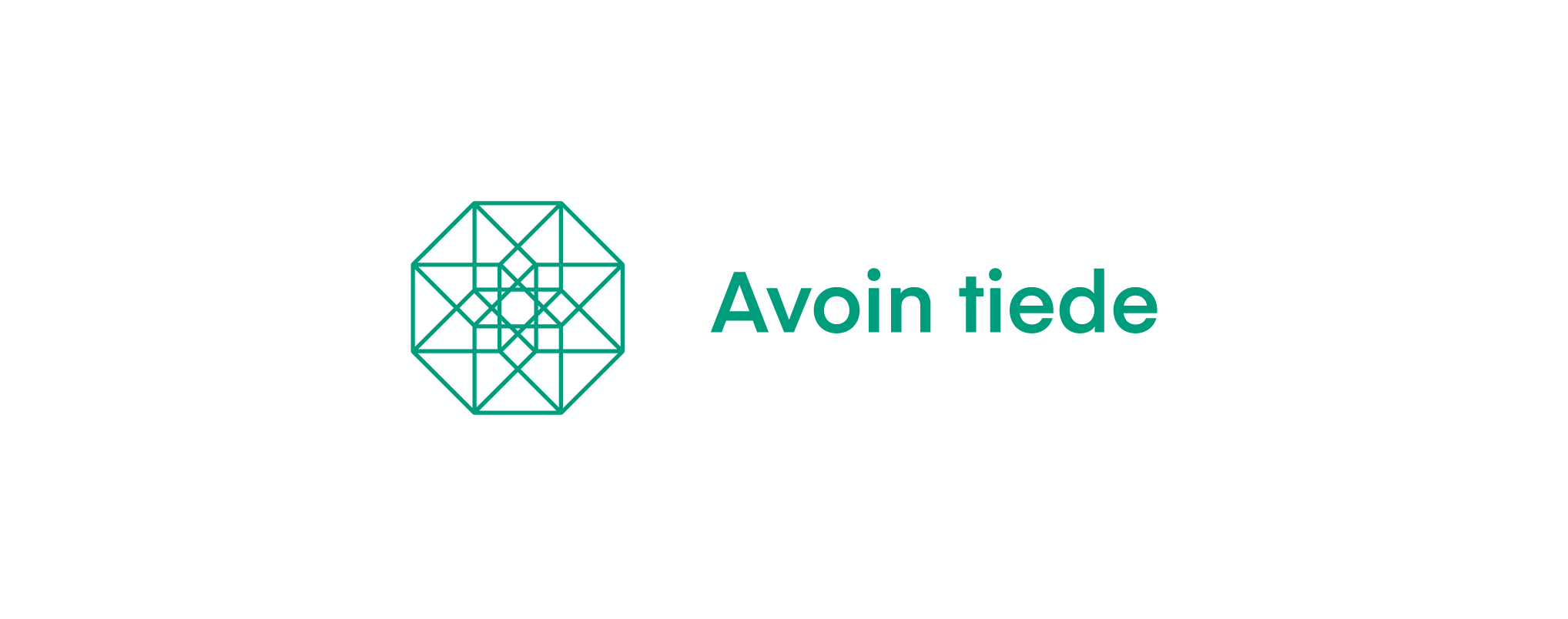 I3
Tavoittele käyttäjäystävällisiä palveluita, joissa on integroituina toiminnallisuuksina luokitteluja, sanastoja ja pysyviä tunnisteita. Linkitysten ja koneluettavuuden pitäisi käyttäjän kannalta syntyä automaattisesti.
Referenssimetadataa käyttämällä voi rajata sallittuja arvoja ja edistää koneluettavuutta. Laajennuksia ja vapaatekstiä on myös hyvä sallia, mutta omissa kentissään.
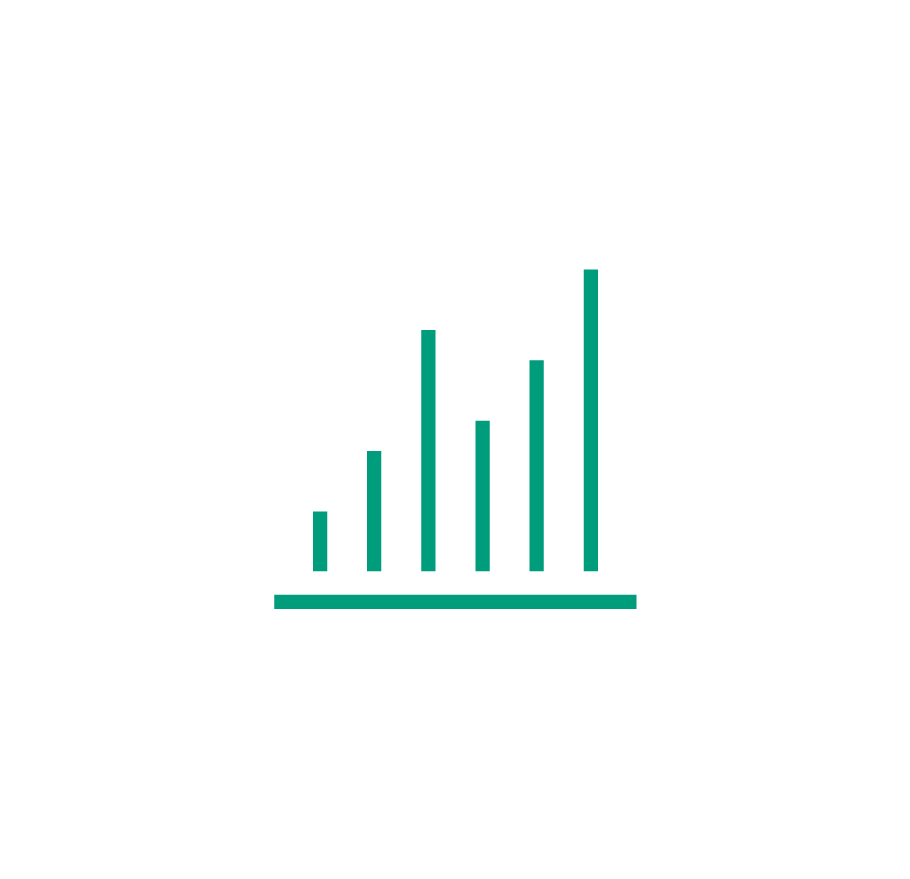 avointiede.fi